Espace
Fait par Beverly
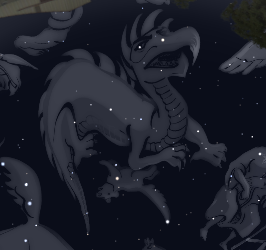 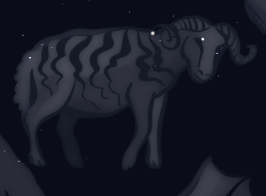 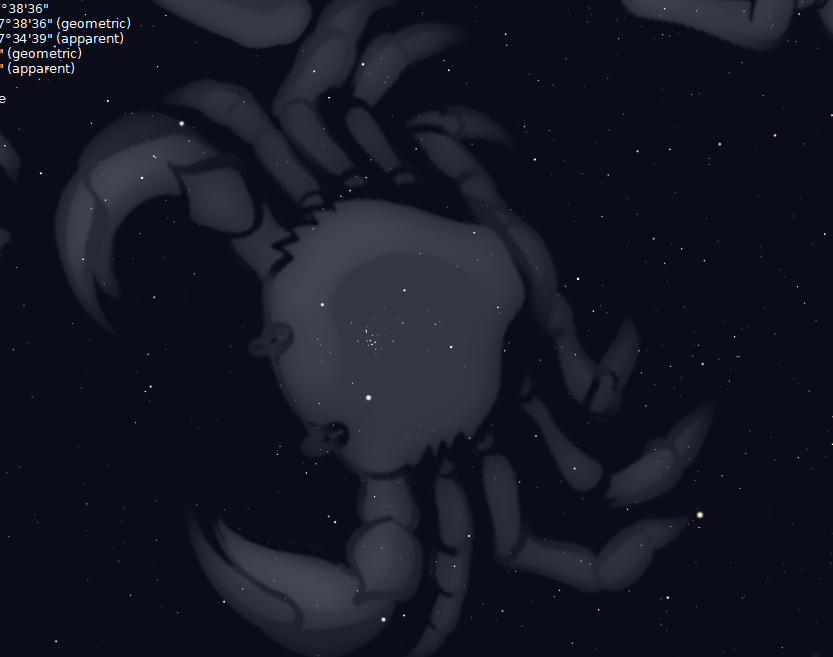 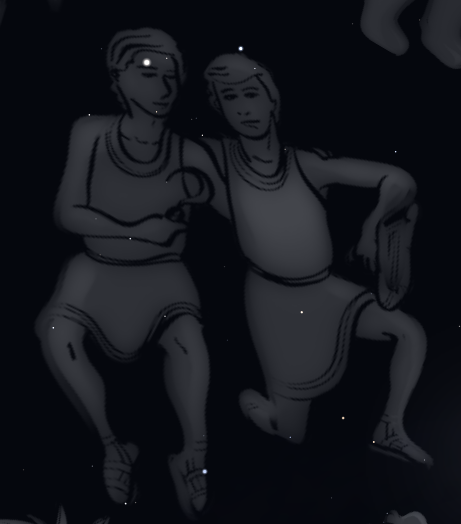 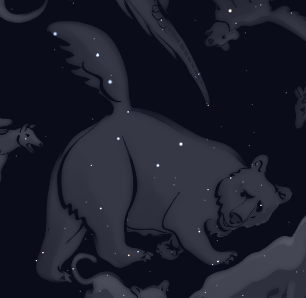 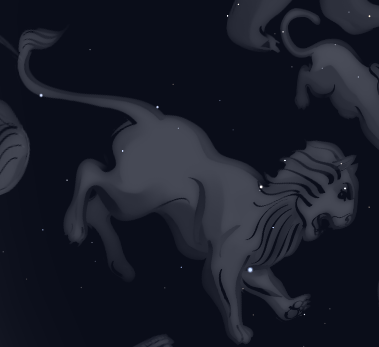 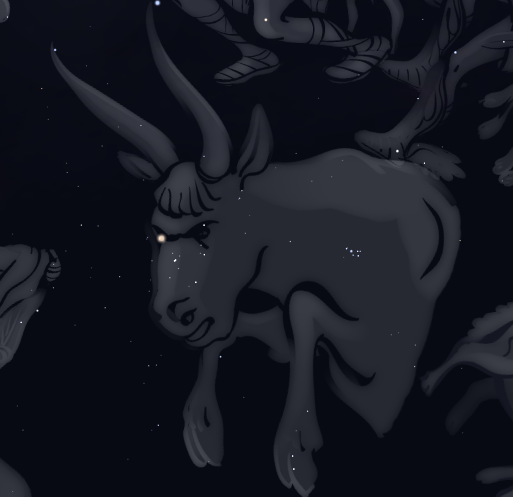 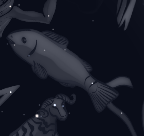 Constellations
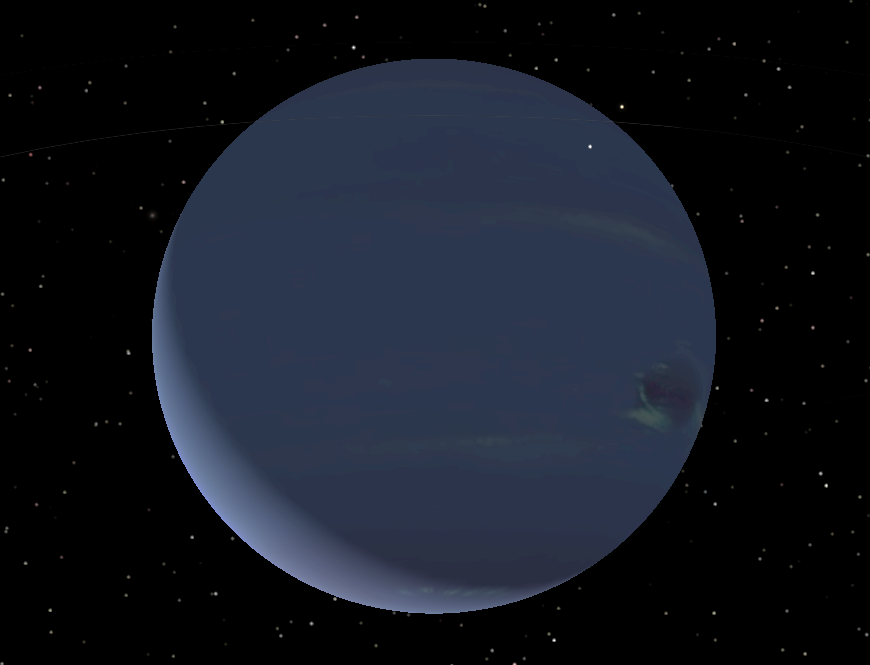 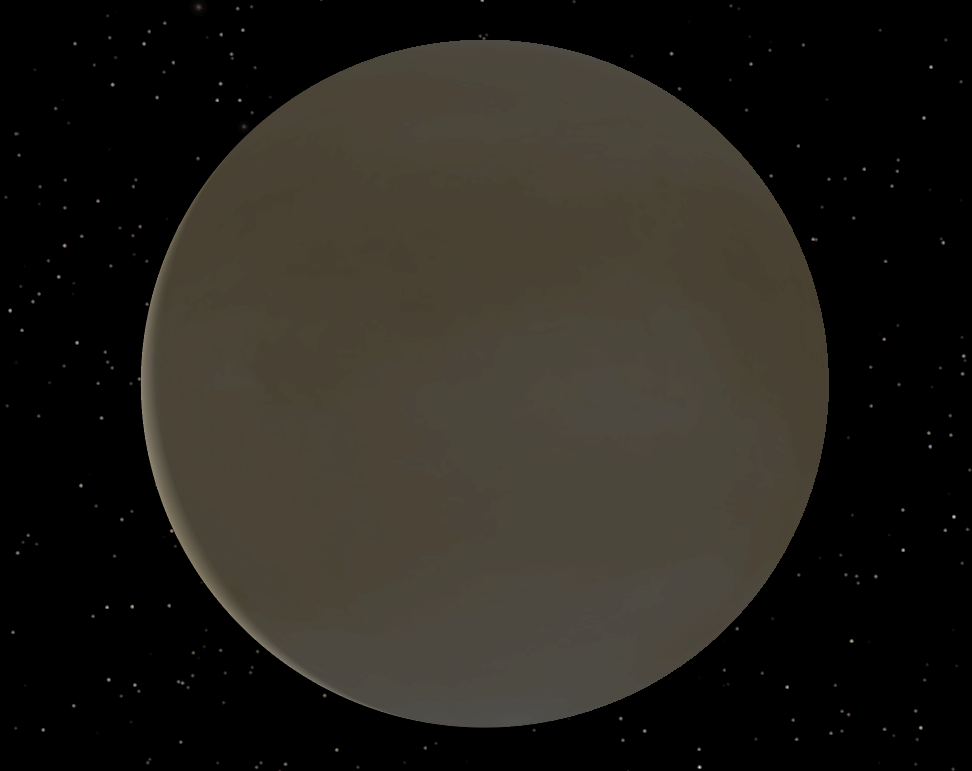 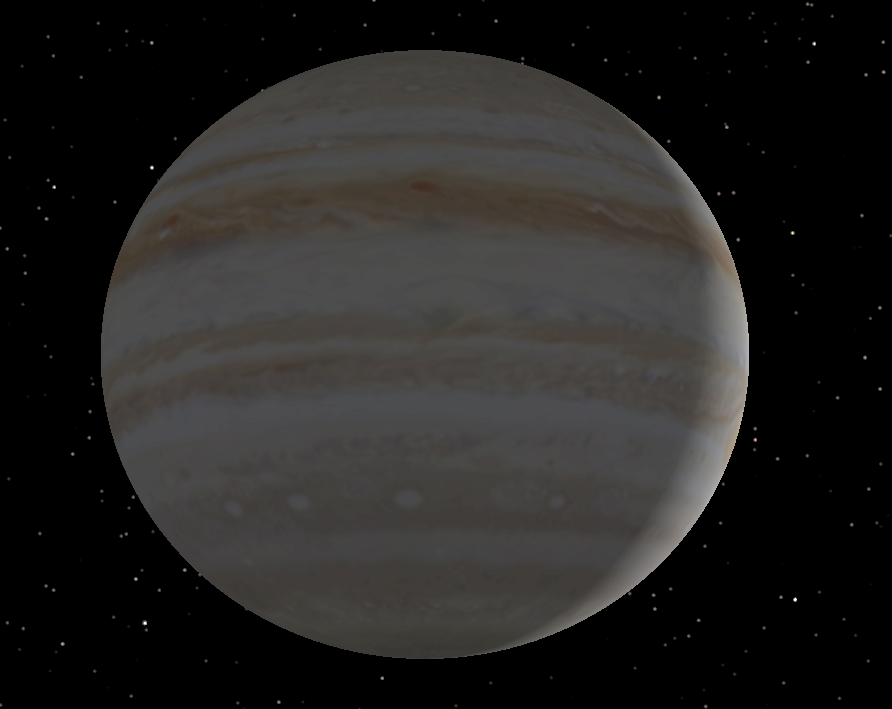 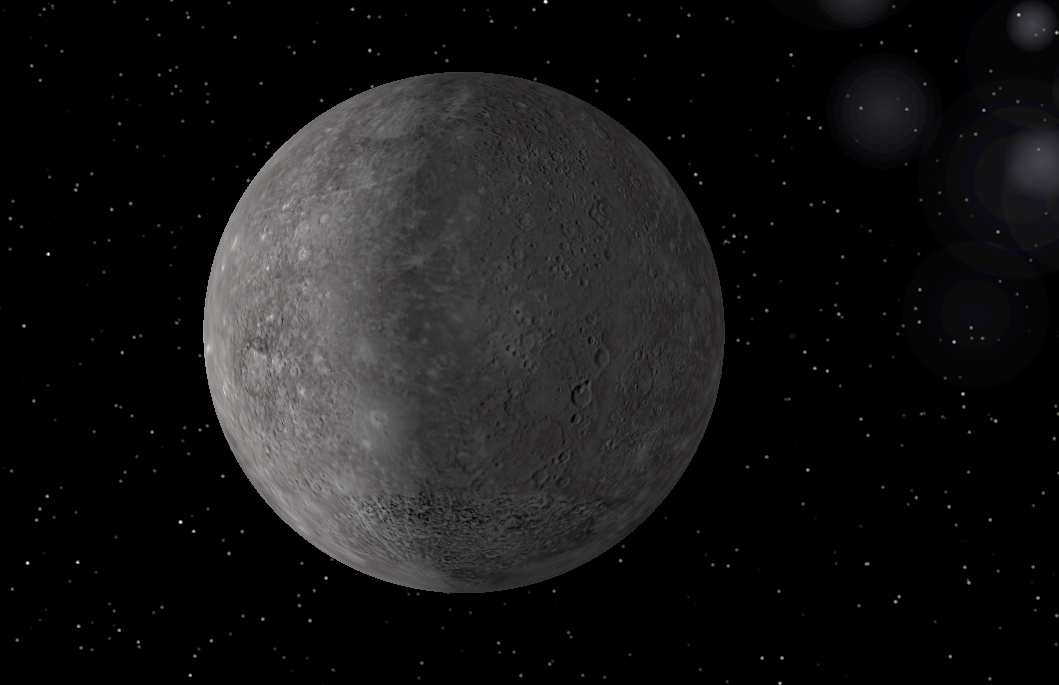 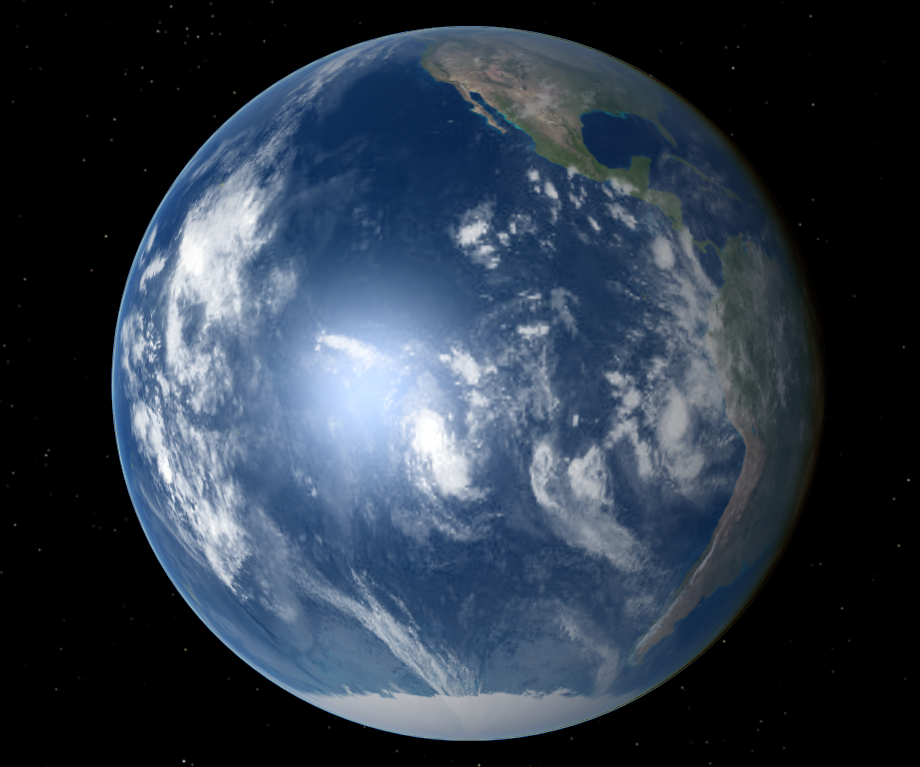 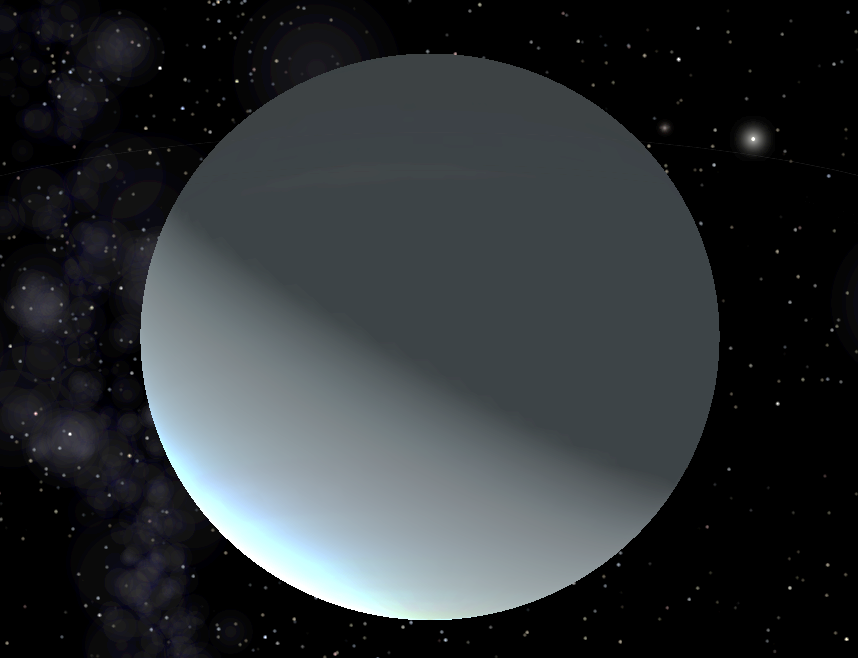 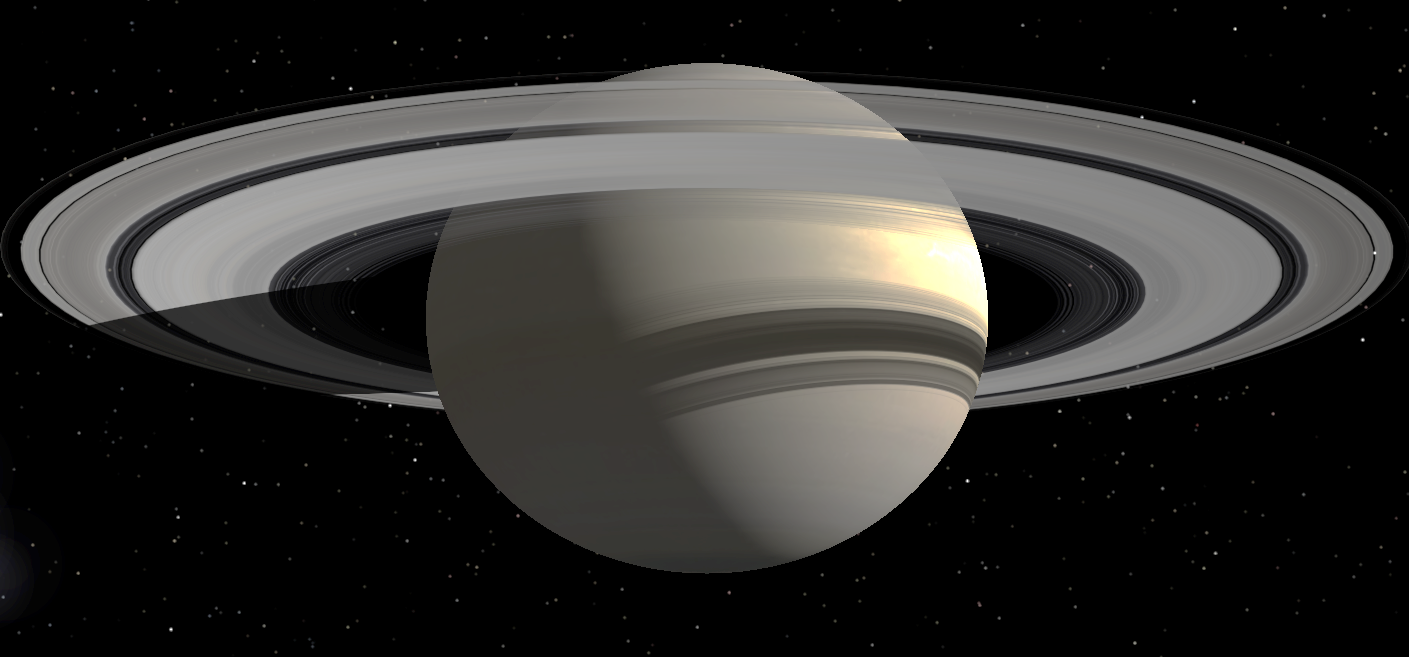 Planètes
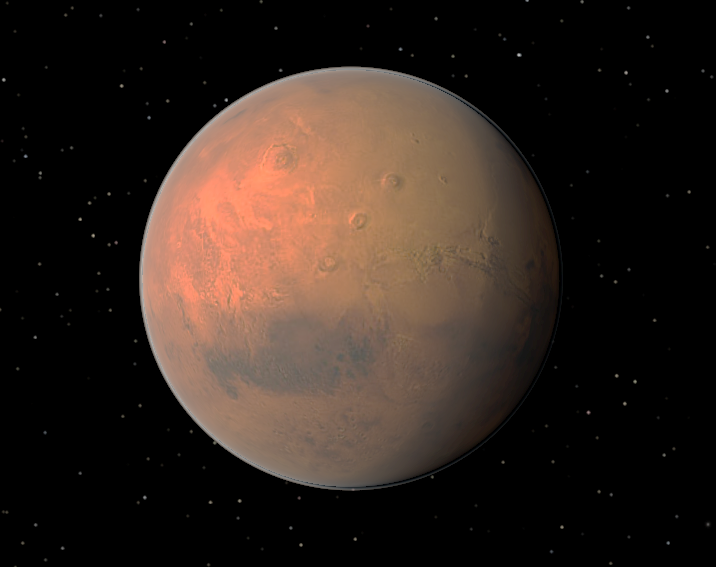 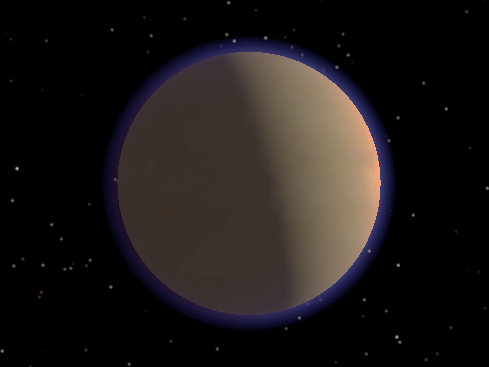 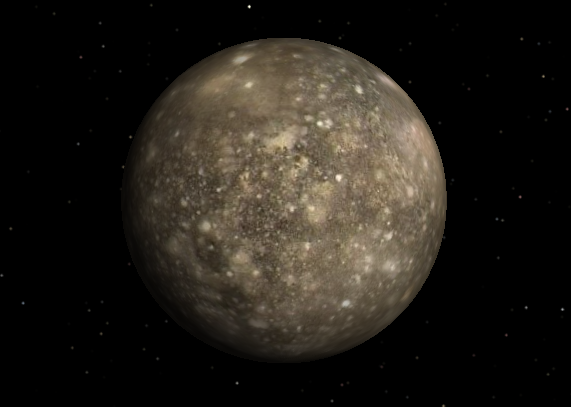 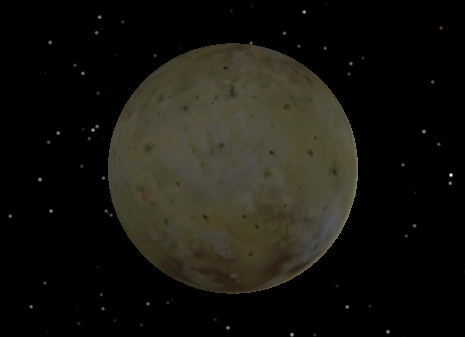 Lunes
Sonde spatiale
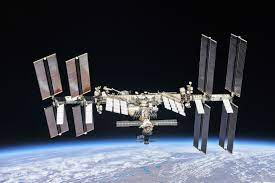